De taaltaak
5-11-2017
Planning voor deze les
We krijgen de uitleg over de taaltaak.

Hierna kun je vragen stellen over de taaltaak.

We gaan een start maken met de taaltaak.
Doelen
Aan het einde van de les weten we wat er van ons wordt verwacht wat betreft de taaltaak en kun je ermee aan de slag.

Aan het einde van de les hebben we de groepen gevormd waarin we de taaltaak zullen uitvoeren.

Aan het einde van de les hebben we met ons groepje een kort plan van aanpak gemaakt als opzet voor de taaltaak.
De taaltaak
You are going to make a travel brochure for a city trip to New York, London or Sydney (pick one city!).

You can choose what product: a poster, a folder, a short movie or a website.

You will present your travel brochure on a fair, where you will be asked questions about your product.

You will be doing this in groups of five people!
Organizing the trip
In your product you should talk about:
	- The city itself
	- How you are getting there and how you are going home
	- Different types of transportation you will be using (car, plane, boat, etc.)
	- The weather in that city
	- Three activities you can do in that city

BUT: keep it realistic!!!
Organizing the trip
The teachers will give you websites and other sources where you can look up information about your city. 

The trip you will be organizing will take place from 6 to 10 November.

Also do not forget to mention: prices, important times, which airlines/other companies?

For more detailed information, please look on your sheet.
The fair
You will present your product to your classmates and teachers on a fair in lesson 2.

You will also look at your classmates’ products, prepare questions for them as well!

So: be prepared to answer questions about your product!
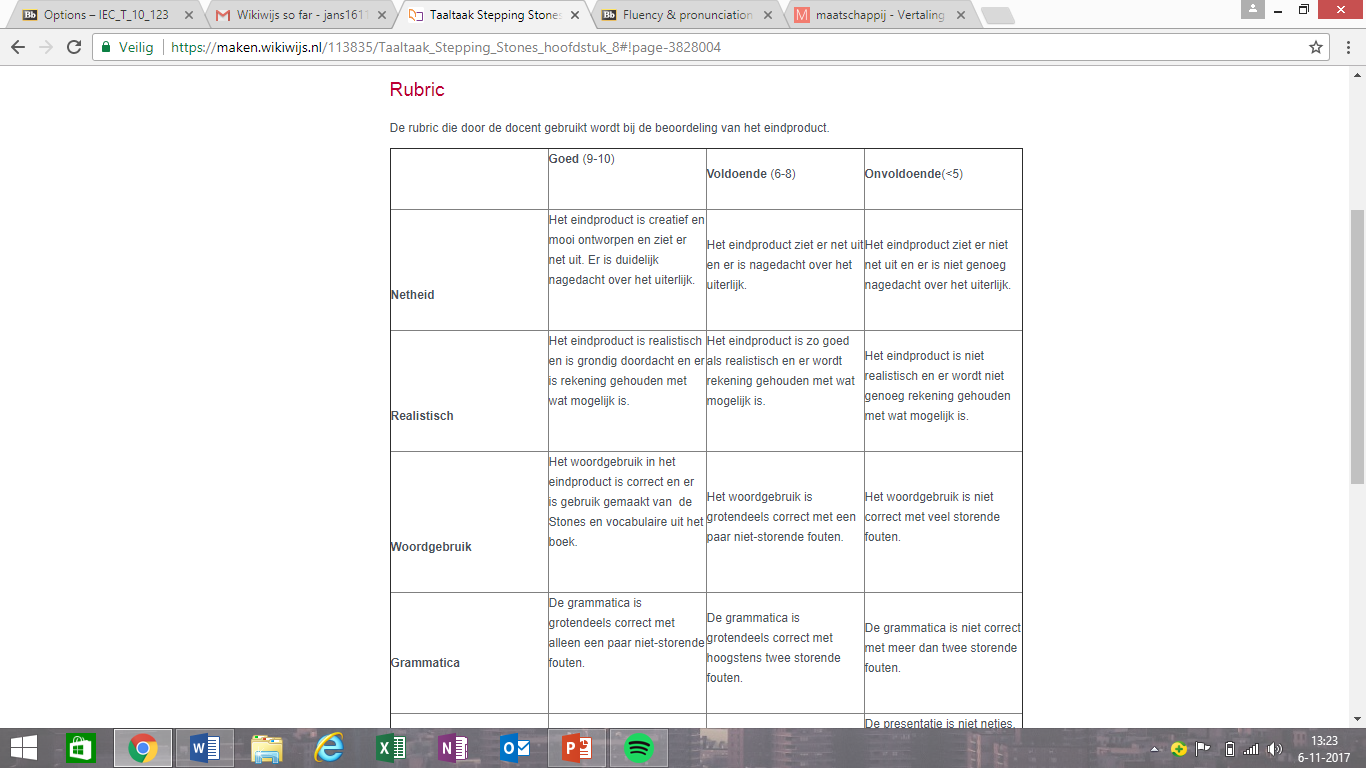 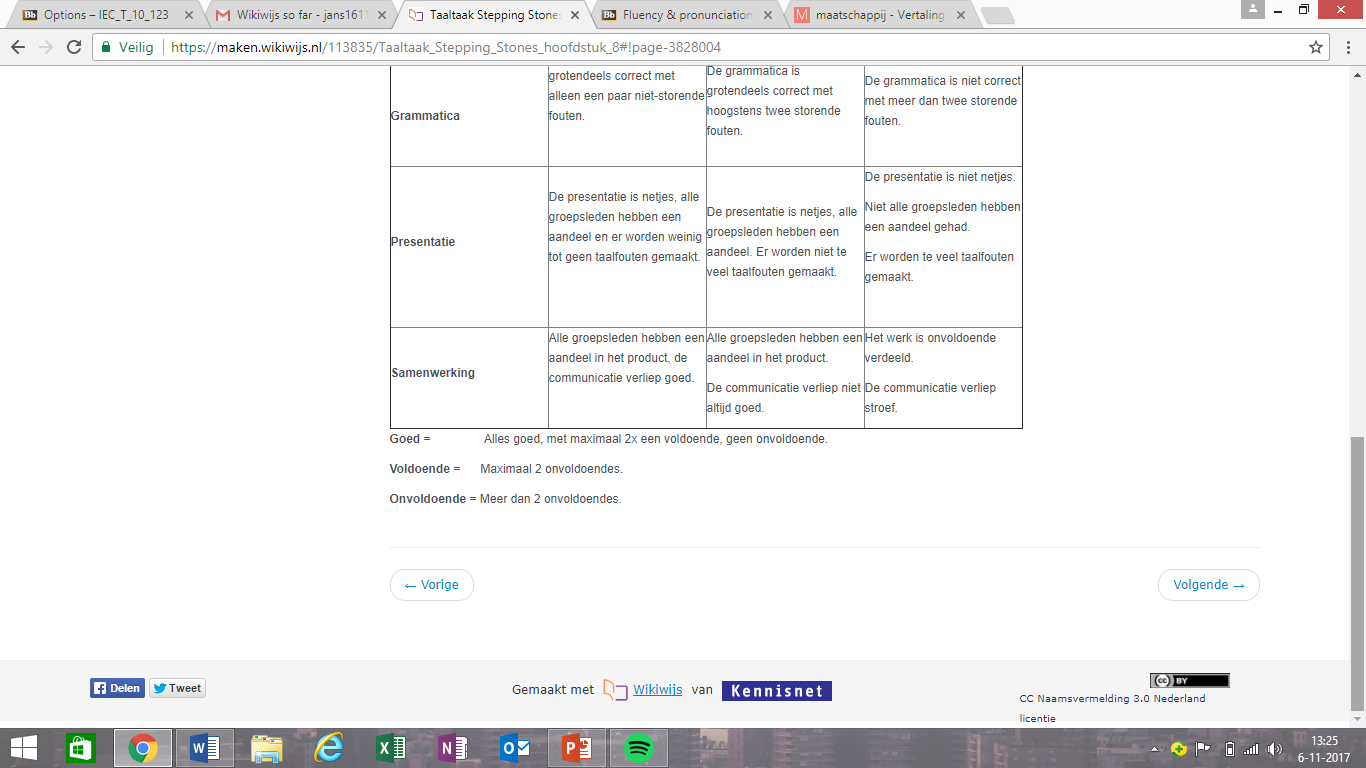 Any questions so far?
En nu….
Maak groepen van 5 mensen.

Beslis met je groep welke stad jullie kiezen.

Brainstorm en maak een kort plan van aanpak met daarin wat jullie van plan zijn te doen, een planning en de verdeling van taken.

Hier krijgen jullie tot het eind van de les voor (±15 minuten)

Lever dit aan het eind van de les in. Nog niet af? Dan vandaag nog naar mij mailen! Eerder klaar? Maak dan alvast een start met je project!
Terugblik lesdoelen
Aan het einde van de les weten we wat er van ons wordt verwacht wat betreft de taaltaak en kun je ermee aan de slag.

Aan het einde van de les hebben we de groepen gevormd waarin we de taaltaak zullen uitvoeren.

Aan het einde van de les hebben we met ons groepje een kort plan van aanpak gemaakt als opzet voor de taaltaak.
Succes met jullie taaltaak!
Voor degenen die nog hun plan van aanpak moeten inleveren, dit moet uiterlijk vandaag naar jans1611@student.nhl.nl